소재수치해석 hw 5
20100091 서 현 선
ASSIGNMENT
Newton’s method 또는 Lagrange polynomial 을 사용한 Polynomial Interpolation과 Cubic Spline을 비교하라.
Example) 다음 데이터들을 통해 ln2의 값을 예측하라.
ln (1) = 0
ln (4) = 1.386294
ln (6) = 1.791759
ln (1.5이하 2.5이상의 임의의 값) = f(값)
background
1. Lagrange Polynomials
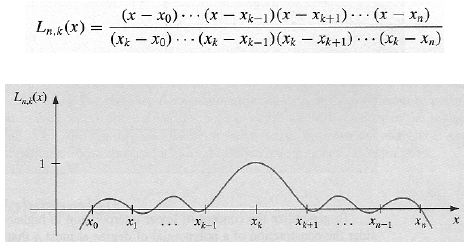 X = Xk 에서는 1, 나머지 X 값에서는 0이 되는 n차 함수
모든 n+1개의 데이터 점들을 정확하게 통과하는 유일한 n차 다항식!
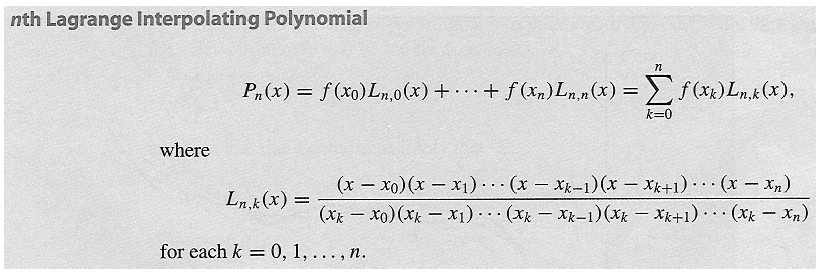 background
2. Cubic Spline
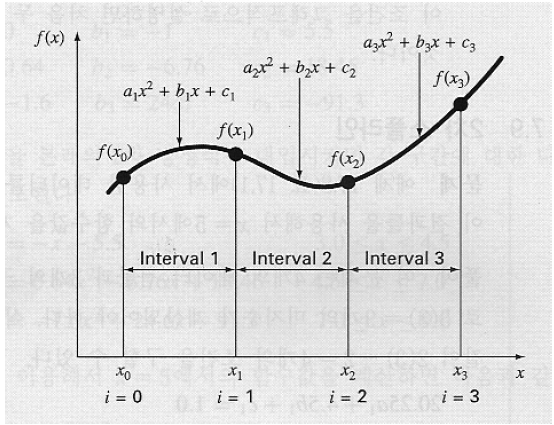 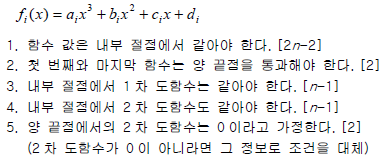 background
2. Cubic Spline
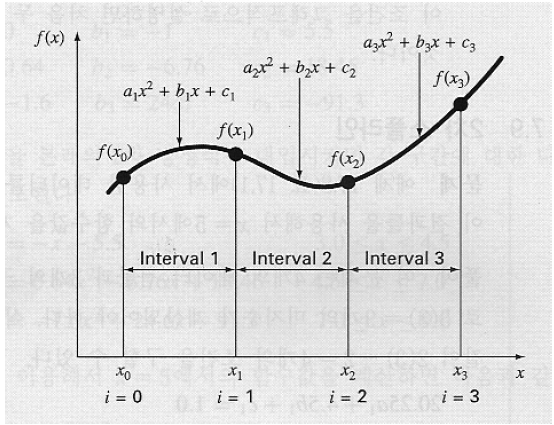 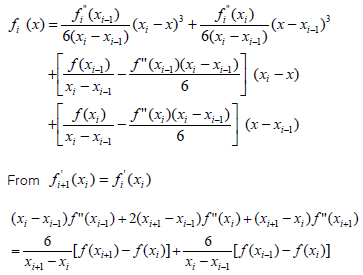 code Structure
1. Lagrange Polynomials
입력
Lagrange
알고 있는 데이터의 갯수(n)
데이터 값들(x, f(x)) 
알고자 하는 value값(xu)
4. Lagrange Polynomial 세우고, xu값 대입.
code Structure
2. Cubic Spline
code Structure
2. Cubic Spline
: Matrix e(1 : n-2)
: Matrix f(1 : n-2)
: Matrix g(1 : n-2)
: Matrix r(1 : n-2)
(3)
(1)
(2)
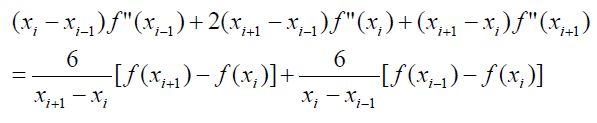 Matrix A(n-2 by n-2) 생성
(4)
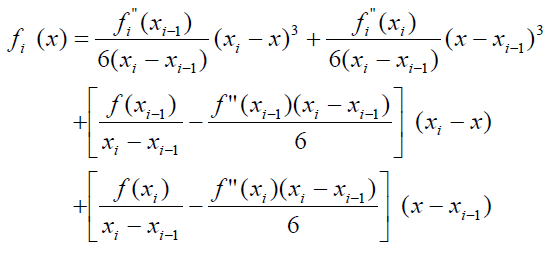 code Structure
2. Cubic Spline
Make_Mat
Gauss
Make_Sol
Spline
2. Ax=r 의 linear equation 풀어 fi(x)의 2차 도함수값들 계산.
3. 구하고자 하는 데이터의 x value가 어느 함수의 범위에 속하는지 찾아 함수값 계산
4. 앞의 Subroutine들 차례로 호출해 결과값 출력
fi(x)의 2차 도함수 값들을 구하기 위한 Matrix 생성(e, f, g, r, A)
Key Code
1. Lagrange Polynomials
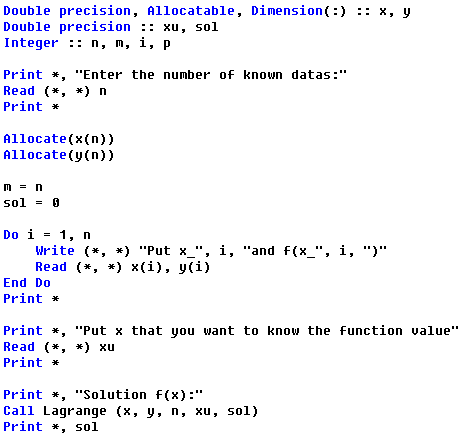 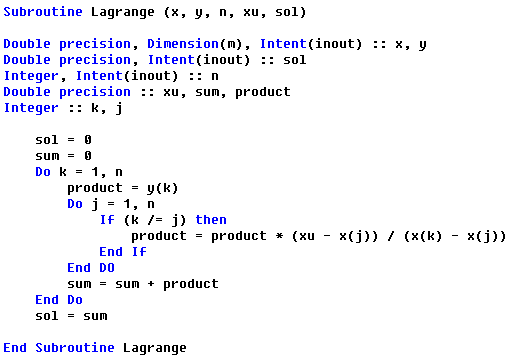 Key Code
2. Cubic Spline
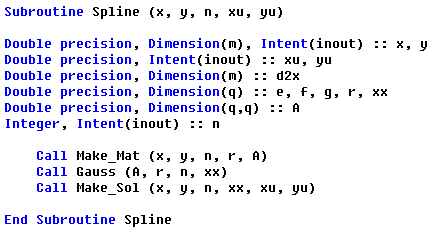 Key Code
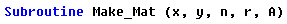 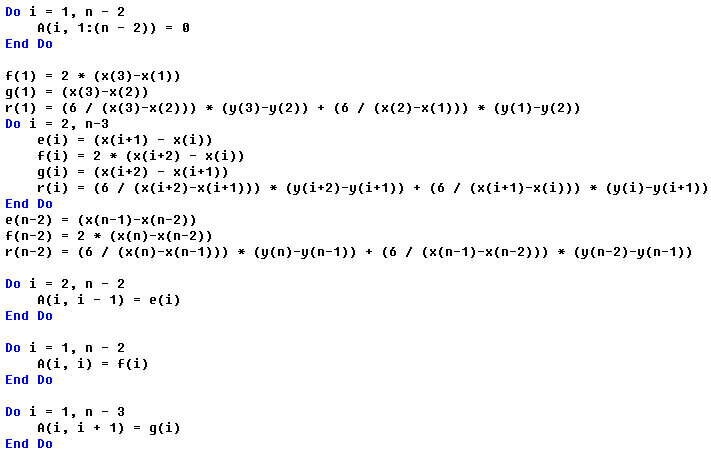 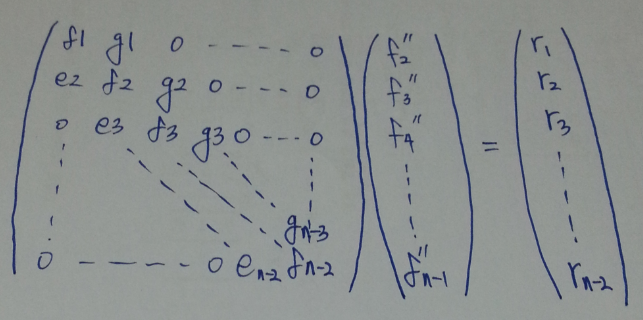 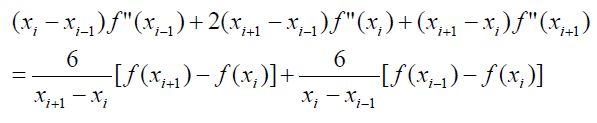 Key Code
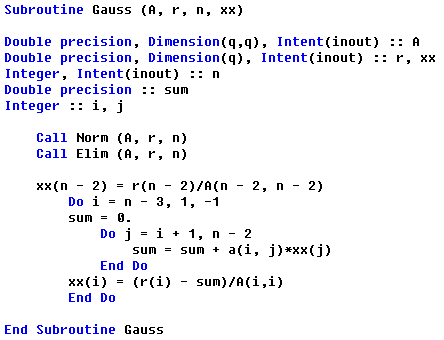 Key Code
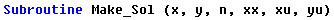 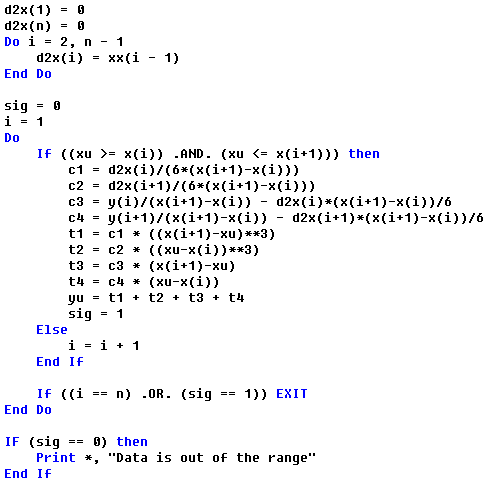 2차도함수 행렬 완성
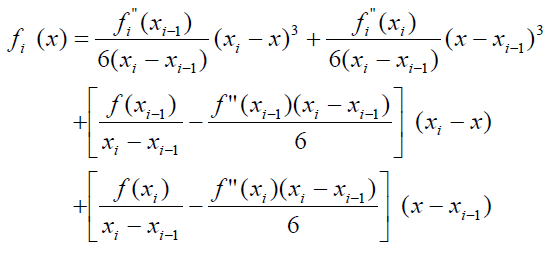 알고자 하는 데이터가 이미 아는 데이터들의 범위 내에 없는 경우 메시지 출력
Check
1. Lagrange Polynomials
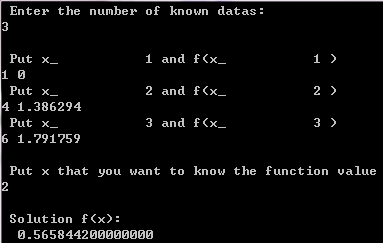 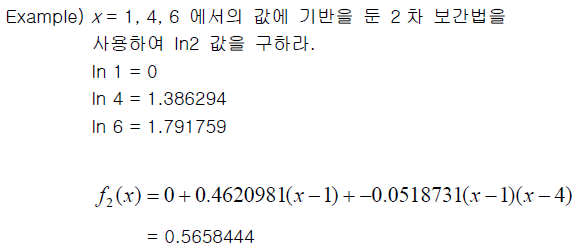 일치!!
Check
2. Cubic Spline
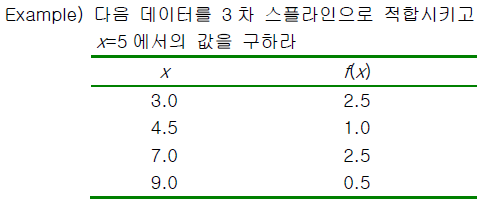 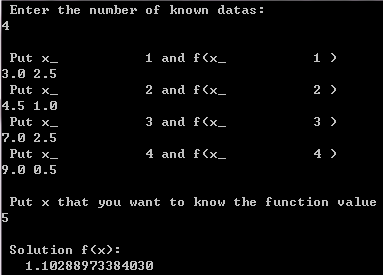 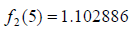 일치!!
Result & analysis
Example) 다음 데이터들을 통해 ln2의 값을 예측하라.
ln (1) = 0
ln (4) = 1.386294
ln (6) = 1.791759
ln (1.5이하 2.5이상의 임의의 X4) = f(X4)
참값 ln2 = 0.6931471805599453
Result & analysis
주의! Lagrange방법의 경우 데이터 입력 순서가 결과에 영향을 미치지 않지만, Cubic Spline 방법의 경우 데이터를 x값 크기 순으로 입력해주어야 한다!
Result & analysis
1. 3개의 known data 들만 가지고 값을 구한 경우
(1) Lagrange Polynomials
(2) Cubic Spline
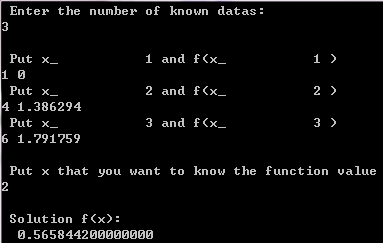 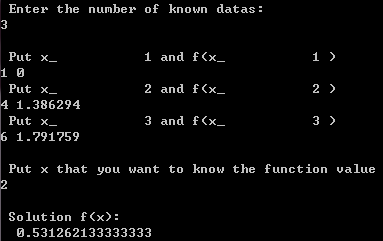 VS
오차율 = 18.366%
오차율 = 23.355%
Result & analysis
(1) Lagrange Polynomials
(2) Cubic Spline
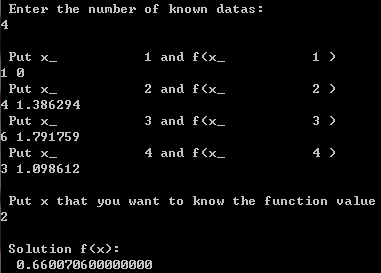 Cubic Spline에서 첫 번째 구간의 함수는 양 끝점의 조건으로 인해 부정확할 수 있기 때문일 것으로 예상!
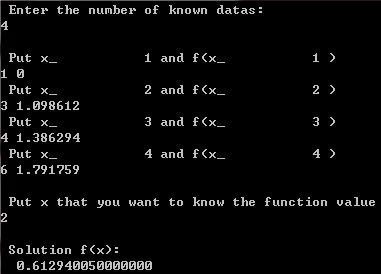 VS
오차율 = 4.772%
오차율 = 11.571%
Result & analysis
(1) Lagrange Polynomials
(2) Cubic Spline
네 번째 데이터를 2에 좀 더 가까운 값으로 대입하자 두 경우 모두 오차 감소!
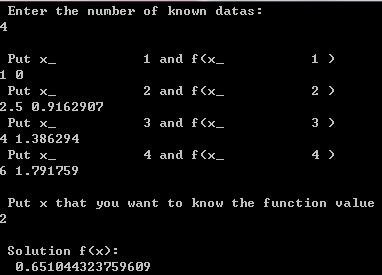 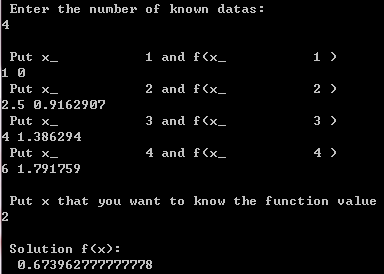 VS
오차율 = 2.768%
오차율 = 6.074%
Result & analysis
(1) Lagrange Polynomials
(2) Cubic Spline
네 번째 데이터를 1.5로 잡아 구하고자 하는 값이 첫 번째 구간 함수에 속하지 않도록 하자 Cubic Spline의 경우 오차가 많이 감소. 그러나 아직 Lagrange 방법이 더 정확!
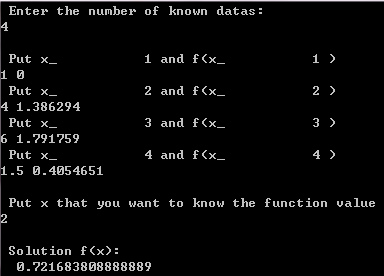 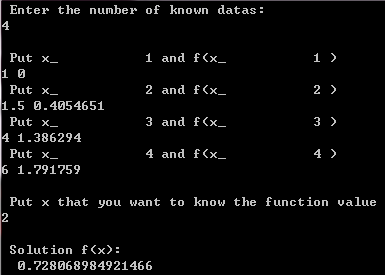 VS
오차율 = 4.117%
오차율 = 5.038%
Result & analysis
(1) Lagrange Polynomials
(2) Cubic Spline
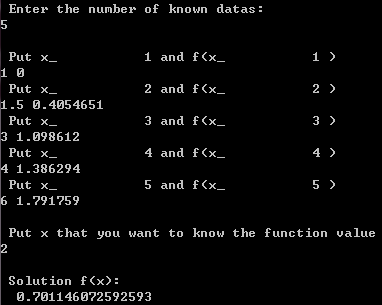 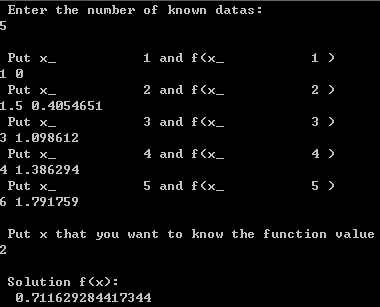 데이터의 개수를 한 개 더 늘리자 두 경우 모두 오차가 감소! 아직도 Lagrange 방법이 더 정확!
VS
오차율 = 1.154%
오차율 = 2.666%
Result & analysis
(1) Lagrange Polynomials
(2) Cubic Spline
2보다 작은 데이터들을 추가해 앞쪽 구간을 늘리자 전체 데이터 수는 5개로 같지만 이번엔 Cubic Spline의 경우가 더 정확!
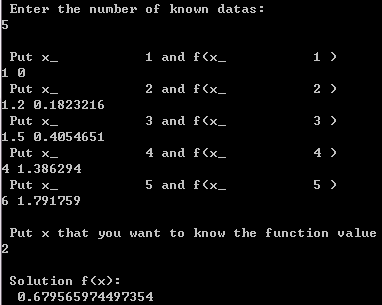 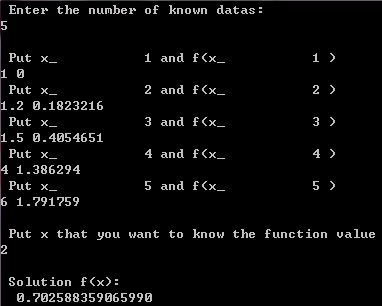 VS
오차율 = 1.959%
오차율 = 1.362%
Result & analysis
(1) Lagrange Polynomials
(2) Cubic Spline
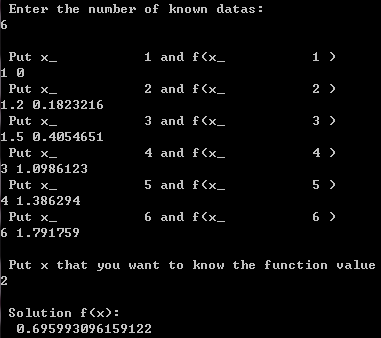 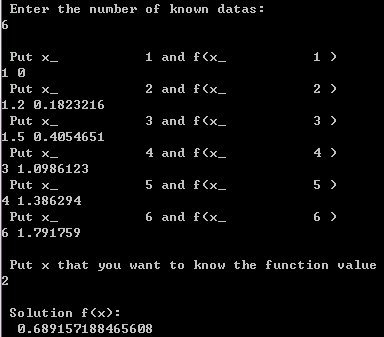 총 데이터 수를 6개로 하자 두 경우 모두 오차율이 1% 미만이 됨!
VS
오차율 = 0.5756%
오차율 = 0.4106%
conclusion
conclusion
이번 문제의 경우, f(x) = ln x 라는 비교적 단순한 curve로 나타낼 수 있는 단일함수 꼴의 데이터를 예측하는 것이다. 때문에 하나의 Polynomial로 예측하는 Lagrange 방법도 Cubic Spline 방법 못지 않게 정확하게 예측해 낼 수 있었다. 그러나, 정의역의 범위에 따라 함수 꼴이 달라지는 형태의  curve 또는 복잡한 모양의 함수를 나타낼 때에는 Cubic Spline 방법이 Lagrange 방법보다 훨씬 더 정확할 것으로 예상된다. 따라서 예측해야 하는 함수의 형태에 따라 Lagrange 방법과 Cubic Spline 방법을 선별적으로 사용하는 것이 효과적일 것이다.
THANK YOU